স্বাগতম
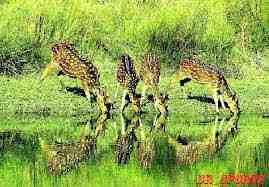 পরিচিতি
শিক্ষক পরিচিতিঃমোহাম্মদ হানিফ উদ্দিন খান 
 বি এ সি (সম্মা্ন) প্রাণিবিদ্যা ১ম স্রেনী 
 এমএসসি ফিশারী ১ম স্রেনীপ্রভাষক জীববিজ্ঞানহোগলাডাংগী এম আই কামিল মাদরাসাকালুখালী-রাজবাড়ী
 0১৭৩৯৩৮৭৯৮৯
khanmohammadhanif@gmail.com
পরিচিতি
পাঠ পরিচিতি
অধ্যায়ঃ ষোল 
শ্রেণীঃ দশম
   বিষয়ঃজীববিজ্ঞান
ছবিগুলো দেখ এবং চিন্তা করঃ
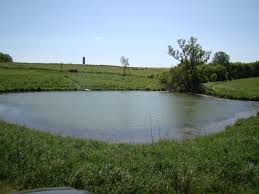 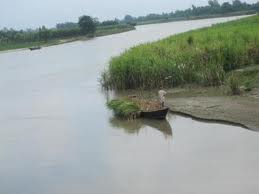 পুকুর
নদী
পাঠ শিরোনামঃ অর্থনৈতিক জীববিদ্যা (মাছ ও মাছ চাষ )।
শিখন ফলঃ
১।মাছ কি তা বলতে পারবে।
২।মাছ বা মৎস্য সম্পদ কমে যাওয়ার কারন বলতে পারবে।
৩।মৎস্য চাষের গুরুত্ব ব্যাখ্যা করতে পারবে।
ছবিগুলো দেখ এবং বলোঃ
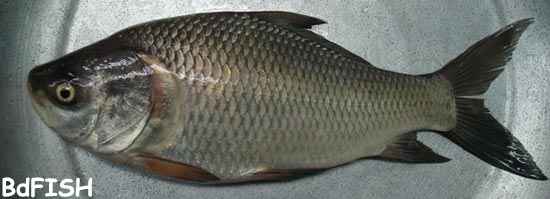 ইলিশ মাছ
কাতল মাছ
[Speaker Notes: ট]
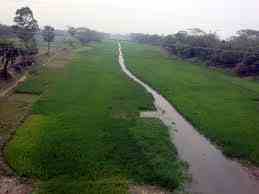 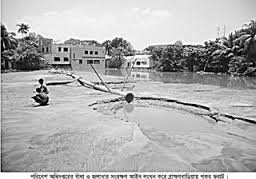 পুকুর ভরাট হচ্ছে
ভরাট প্রায় নদী
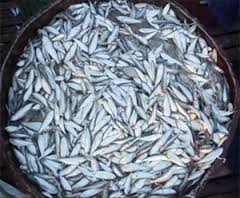 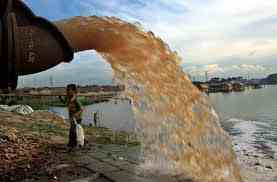 জাটকা মাছ
নদী দূষণ
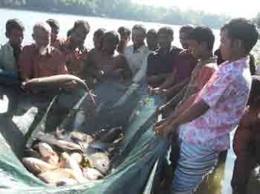 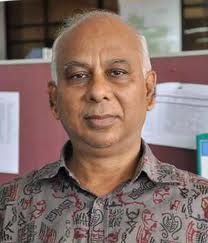 মৎস্যজীবী
সুস্থ মানুষ
জোড়ায় কাজঃ
মৎস্য সম্পদ কমে যাওয়ার কারন বলো।
মূল্যায়নঃ
মাছের উপকারিতা কি?
বাড়ীর কাজঃ
মৎস্য চাষের গুরুত্ব ।
ধন্যবাদ